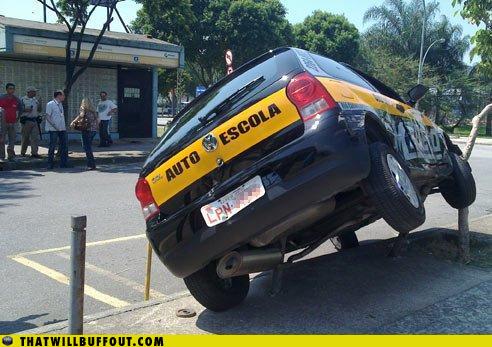 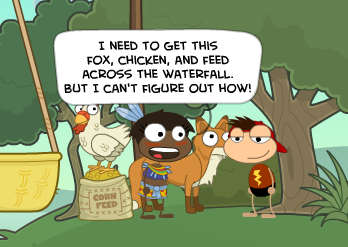 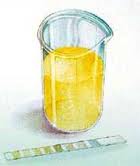 Creative Commons Attribution-Share Alike 3.0 Unported License from http://tvtropes.org/pmwiki/pmwiki.php/Main/FoxChickenGrainPuzzle
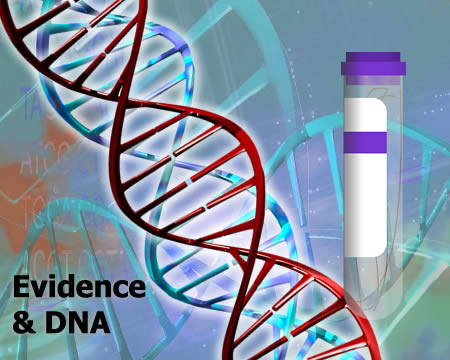 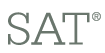 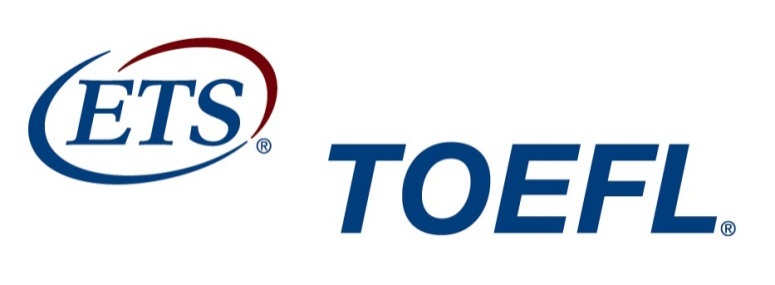 CSE 331Software Design & Implementationsoftware Testing
Autumn 2011
Testing
2
“[T]he means by which the presence, quality, or genuineness of anything is determined; a means of trial.” –dictionary.com
A software test executes a program to determine whether a property of the program holds or doesn’t hold
A test passes [fails] if the property holds [doesn’t hold] on that run
A test suite – a set of systematically-designed software tests – executes a program to increase confidence about whether specific properties of the program hold or don’t hold
The collection of passed and failed tests as a wholeprovides information beyond each individual test 
Just as the result of a single coin flip tells little aboutfairness while a longer sequence can tell more
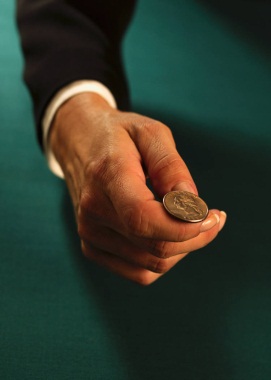 CSE 331 Autumn 2011
Software Quality Assurance (QA)Testing plus other activities including
3
Static analysis (assessing code without executing it)
Proofs of correctness (theorems about program properties)
Code reviews (people reviewing others’ code)
Software process (placing structure on the development lifecycle)
…and many more ways to find problems and to increase confidence
No single activity or approachcan guarantee software quality
CSE 331 Autumn 2011
Kinds of Testing
4
Today
Absolute basics of unit testing, which is our primary focus in 331, using RandomHello as an example
Some examples of JUnit – a Java unit testing mechanism that is nicely integrated into Eclipse
Later lectures: more on testing
Unit Testing: does each unit (class, method, etc.) do what it supposed to do? 
Integration Testing: do you get the expected results when the parts are put together?
Validation Testing: does the program satisfy the requirements?
System Testing: does it work within the overall system?
Some other testing buzzwords:  alpha, beta, fuzz, random, mutation, symbolic, black & white box, coverage (statement/edge/path), model-based  … and many more …
CSE 331 Autumn 2011
Unit testing
5
Choose input data (“test inputs”)
Define the expected outcome (“oracle”)
Run the unit (“SUT” or “software under test”) on the input and record the results
Examine results against the oracle
=oracle?
Black boxMust choose inputs without knowledge of the implementation
White boxCan choose inputs with knowledge of the implementation
It’s not black-and-white, but…
6
Black boxMust choose inputs without knowledge of the implementation
White boxCan choose inputs with knowledge of the implementation
Black-box++
Common use: coverage
Basic idea: if your test suite never causes a statement to be executed, then that statement might be buggy
Has to focus on the behavior of the SUT
Needs an oracle
Or at least an expectation of whether or not an exception is thrown
sqrt example
7
// throws: IllegalArgumentException if x < 0// returns: approximation to square root of xpublic double sqrt(double x)
What are some values or ranges of xthat might be worth testing
x < 0 (exception thrown)
x ≥ 0 (returns normally)
around x = 0 (boundary condition)
perfect squares (sqrt(x) an integer), non-perfect squares
x < sqrt(x),  x > sqrt(x)
Specific tests: say x = {-1, 0, 0.5, 1, 4}
CSE 331 Autumn 2011
Subdomains
8
Many executions reflect the same behavior – for sqrt, for example, the expectation is that 
all x < 0 inputs will throw an exception
all x ≥ 0 inputs will return normally with a correct answer
By testing any element from each subdomain, the intention is for the single test to represent the other behaviors of the subdomain – without testing them!
Of course, this isn’t so easy – even in the simple example above, what about when x overflows?
CSE 331 Autumn 2011
Testing RandomHello
9
“Create your first Java class with a main method that will randomly choose, and then print to the console, one of five possible greetings that you define.”
We’ll focus on the method getGreeting, which randomly returns one of the five greetings
We’ll focus on black-box testing – we will work with no knowledge of the implementation
And we’ll focus on unit testing using the JUnit framework
Intermixing, with any luck, slides and a demo
CSE 331 Autumn 2011
Does it even run and return?
10
If getGreeting doesn’t run and return without throwing an exception, it cannot meet the specification
A unit test is a (stylized) program!  When you’re writing unit tests (and many other tests), you’re programming!
Tests should have descriptive (often very long) names
CSE 331 Autumn 2011
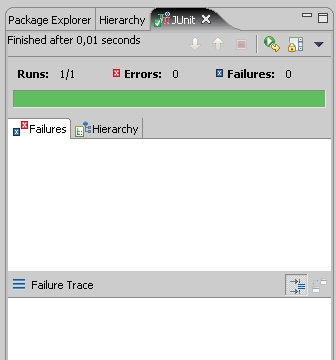 Running JUnit tests
11
There are many ways to run JUnit test method, test classes, and test suites
Generally, select the method, class or suite and Run As >> JUnit Test
A green bar says “all tests pass”
A red bar says at least one testfailed or was in error
The failure trace shows which tests failed and why
A failure is when the test doesn’t pass – that is, the oracle it computes is incorrect
An error is when something goes wrong with the program that the test didn’t check for (e.g., a null pointer exception)
CSE 331 Autumn 2011
Does it return one of the greetings?
12
If it doesn’t return one of the defined greetings, it cannot satisfy the specification
@Test
public void testDoes_getGreeting_returnDefinedGreeting() {
  String rg = RandomHello.getGreeting();
  for (String s : RandomHello.greetings) {
    if (rg.equals(s)) {
      assertTrue(true);
      return;
    }
  }
  fail("Returned greeting not in greetings array");
}
CSE 331 Autumn 2011
A JUnit test class
Don’t forget that Eclipse can help you get the right import statements – use Organize Imports(Ctrl-Shift-O)
13
import org.junit.*; import static org.junit.Assert.*;
public class RandomHelloTest() {  @Test  public void test_ReturnDefinedGreeting() {   …  }
  @Test  public void test_EveryGreetingReturned() {    …  }  …}
All @Test methods run when the test class is run
That is, a JUnit test class is a set of tests (methods) that share a (class) name
CSE 331 Autumn 2011
Does it return a random greeting?
14
@Test
public void testDoes_getGreetingNeverReturnSomeGreeting() {
  int greetingCount = RandomHello.greetings.length;
  int count[] = new int[greetingCount];
  for (int c = 0; c < greetingCount; c++)
    count[c] = 0;
  for (int i = 1; i < 100; i++) {
    String rs = RandomHello.getGreeting();
    for (int j = 0; j < greetingCount; j++)
      if (rs.equals(RandomHello.greetings[j]))
        count[j]++;
  }
  for (int j = 0; j < greetingCount; j++)
    if (count[j] == 0)
      fail(j+"th [0-4] greeting never returned");
  assertTrue(true);
}
Run it 100 times
If even one greeting is never  returned, it’s unlikely to be random (1-0.8100)
CSE 331 Autumn 2011
What about a sleazy developer?
15
if (randomGenerator.nextInt(2) == 0) {   return(greetings[0]);} else  return(greetings[randomGenerator.nextInt(5)]);
Flip a coin and select either a random or a specific greeting 
The previous “is it random?” test will almost always pass given this implementation
But it doesn’t satisfy the specification, since it’s not a random choice
CSE 331 Autumn 2011
Instead: Use simple statistics
16
@Test
public void test_UniformGreetingDistribution() { // …count frequencies of messages returned, as in // …previous test (test_EveryGreetingReturned)
  float chiSquared = 0f;  float expected = 20f;
  for (int i = 0; i < greetingCount; i++) 
    chiSquared = chiSquared +		((count[i]-expected)*             (count[i]-expected))                          /expected;
  if (chiSquared > 13.277) // df 4, pvalue .01
    fail("Too much variance");
}
CSE 331 Autumn 2011
A JUnit test suite
17
import org.junit.runner.RunWith;import org.junit.runners.Suite;

@RunWith(Suite.class)@Suite.SuiteClasses({  RandomHelloTest.class,  SleazyRandomHelloTest.class})
public class AllTests {  // this class remains completely  // empty, being used only as a  // holder for the above  // annotations}
Define one suite for each program (for now)
The suite allows multiple test classes – each of which has its own set of @Test methods – to be defined and run together
Add tc.class to the @Suite.SuiteClasses annotation if you add a new test class named tc
So, a JUnit test suite is a set of test classes (which makes it a set of a set of test methods)
CSE 331 Autumn 2011
JUnit assertion methods
18
Can add a failure message: assertNull(“Ptr isn’t null", value)
expected is the oracle – remember this is the first (leftmost) param
The table above only describes when to fail – what happens if an assertion succeeds?  Does the test pass?
CSE 331 Autumn 2011
ArrayIntList: example tests
19
@Test
public void testAddGet1() {  ArrayIntList list = new                ArrayIntList();  list.add(42);  list.add(-3);  list.add(15);  assertEquals(42, list.get(0));  assertEquals(-3, list.get(1));  assertEquals(15, list.get(2));
}
@Test
public void testIsEmpty() {  ArrayIntList list = new                 ArrayIntList();  assertTrue(list.isEmpty());  list.add(123);  assertFalse(list.isEmpty());  list.remove(0);  assertTrue(list.isEmpty());
}
High-level concept: test behaviors in combination
Maybe add  works when called once, but not when call twice
Maybe add works by itself, but fails (or causes a failure) after calling remove
CSE 331 Autumn 2011
A few hints: data structures
20
Need to pass lots of arrays?  Use array literals
public void exampleMethod(int[] values) { ... }
...
exampleMethod(new int[] {1, 2, 3, 4});
exampleMethod(new int[] {5, 6, 7});
Need a quick ArrayList? List<Integer> list = Arrays.asList(7, 4, -2, 3, 9, 18);
Need a quick set, queue, etc.?  Many take a listSet<Integer> list = new HashSet<Integer>(
                        Arrays.asList(7, 4, -2, 9));
CSE 331 Autumn 2011
A few general hints
21
Test one thing at a time per test method
10 small tests are much better than one large test
Be stingy with assert statements
The first assert that fails stops the test – provides no information about whether a later assertion would have failed
Be stingy with logic
Avoid try/catch – if it’s supposed to throw an exception, use expected= ... if not, let JUnit catch it
CSE 331 Autumn 2011
Test case dangers
22
Dependent test order
If running Test A before Test B gives different results from running Test B then Test A, then something is likely confusing and should be made explicit
Mutable shared state
Tests A and B both use a shared object – if A breaks the object, what happens to B?
This is a form of dependent test order
We will explicitly talk about invariants over data representations and testing if the invariants are ever broken
CSE 331 Autumn 2011
More JUnit (but not in detail today)
23
Timeouts – don’t want to wait forever for a test to complete
Testing for exceptions@Test(expected = ArrayIndexOutOfBoundsException.class)public void testBadIndex() {  ArrayIntList list = new ArrayIntList();  list.get(4); // this should raise the exception}              // and thus the test will pass
Setup [teardown] – methods to run before [after] each test case method [test class] is called
CSE 331 Autumn 2011
One view of testing
24
Testing by itself does not improve software quality. Test results are an indicator of quality, but in and of themselves, they don't improve it. Trying to improve software quality by increasing the amount of testing is like trying to lose weight by weighing yourself more often. What you eat before you step onto the scale determines how much you will weigh, and the software development techniques you use determine how many errors testing will find. If you want to lose weight, don't buy a new scale; change your diet. If you want to improve your software, don't test more; develop better. Steven C McConnell  Code Complete: A Practical Handbook of Software Construction. ISBN: 1556154844
CSE 331 Autumn 2011
Next steps
25
Assignment 1: on the web now, due Friday 11:59PM
Section Thursday: Javadoc, JUnit and Eclipse – in your regularly scheduled rooms
Lectures: equality (W), ADTs (F & M)
CSE 331 Autumn 2011
?